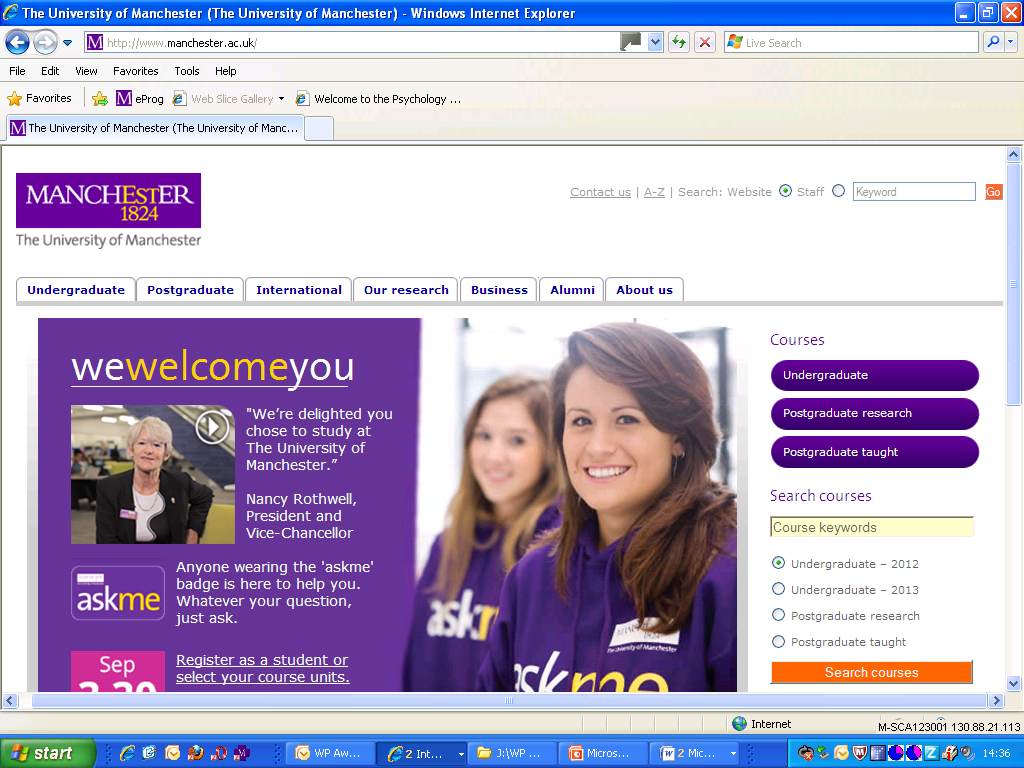 Extended Project:
Make a start
Choosing a topic & asking questions
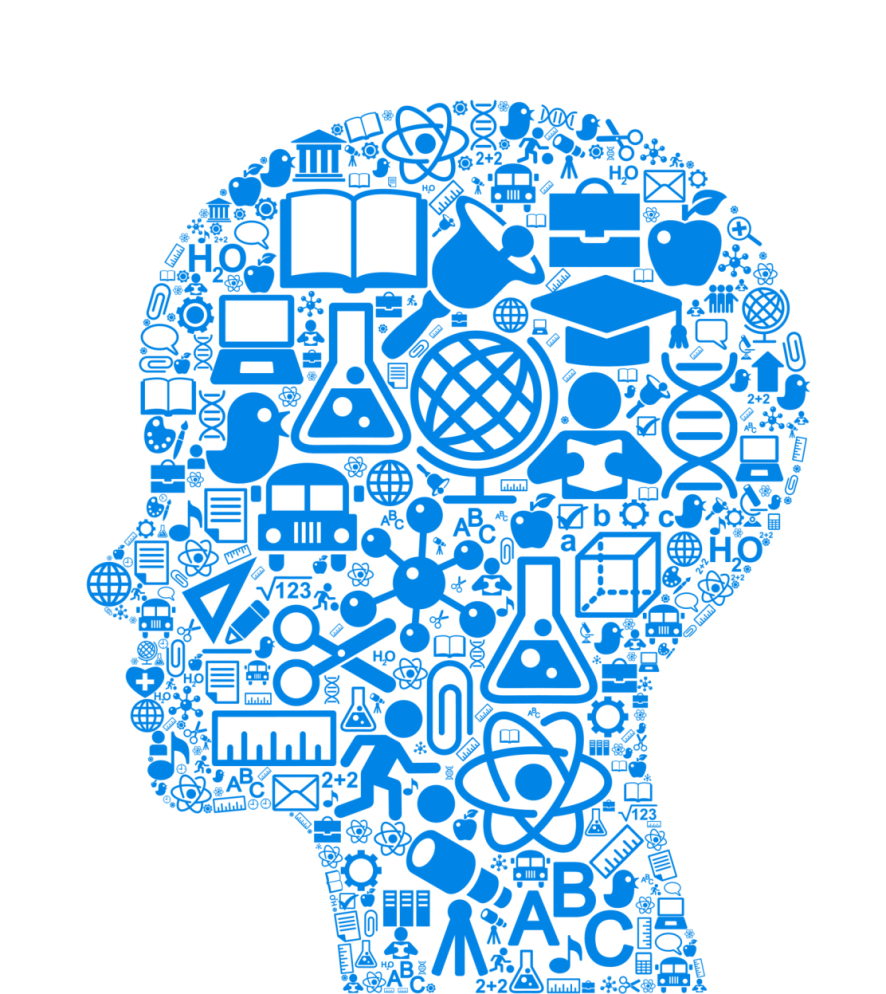 [Speaker Notes: This session provides some basic pointers that will help you to identify a suitable topic and question for your EP. 
Even if you already have a topic in mind, the session will offer you tools to use to refine and focus your theme and the questions you ask – it may also lead you to develop ideas you hadn’t considered yet. 

It’s crucial to put some time and energy into this choice in order that you can make the most of project, and hopefully avoid regretting your choice when it’s too late and you’re most of the way through. 

You may need to revisit some of the activities after the session, or take more time away to reflect or discuss your ideas with friends or teachers – so don’t feel that you need to have reached any final decisions over the next 40 or so minutes]
Choosing your topic
Identify a theme that…
…really interests you
…relates to your plans for the future – university study, career ideas etc.
…you are curious about
…you can realistically research
…you know something about, but not everything
[Speaker Notes: For your EP you really can work on anything at all. In this regard it’s a great opportunity, probably quite unlike anything you’re used to doing at school or college. This might be really exciting, especially if you already know what topic you’d like to focus on. However it might equally be a bit daunting – the range of possibilities can seem overwhelming. 

You will benefit most from the project if you don’t try to recycle things you’ve already explored in your education to date – for instance looking again at the same aspect of roman history that you did for GCSE. You also need to avoid drawing on the same research or fieldwork that you’re submitting for another A-level or equivalent qualification. 

It’s good to think broadly to begin with, so that you really explore your options before diving in – this is something you’ll be spending a lot of time and energy on so you want to make sure you ultimately focus on the right topic. The EP may be something you’re doing just because it sounds really interesting and challenging. For instance, you may want to use it to explore something that isn’t on your subject curricula. But you may also want to think a little more strategically about it – could you maybe use it to explore a topic that will relevant to your choice of university course or a job after school? Having conducted your own independent research into a relevant topic could really strengthen that university or job application, and give you something that you can talk confidently about at interviews. 

The activities that follow will help you to explore your interests and ideas, and guide you through some of these considerations in more detail.]
Activity 1
In pairs tear up a piece of paper into 5 pieces

Write one of the following on each piece

Hobbies
Career
Further Study
Subjects I really like
Something that makes me curious

Screw up the pieces of paper and take it turns to pick one out and chat through your thoughts on each topic with your partner

Note down your ideas on post-it notes – one ideas per notes
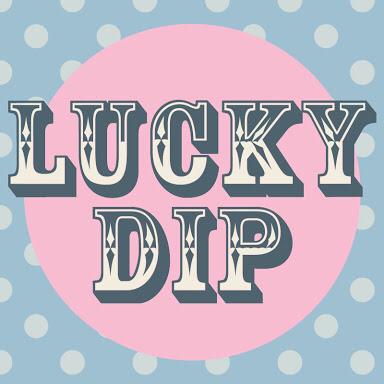 [Speaker Notes: In this short activity you’ll be exploring topics that you might like to investigate. The exercise will be quite short. Don’t worry if you come away still not know knowing what topic you want to look at – you may want to go away and spend more time reflecting on the different areas you think about. It would also be a good idea to chat to teachers, parents or friends about your ideas - knowing you well, they may have some helpful suggestions for you. If you already know roughly what you’d like to do, try to approach the task with an open mind – you never know, a way of refining or expanding your idea may occur to you. 

Activity 1(5 – 10 mins)
This is a short activity to help you to begin to explore what broad themes or topic areas your project might cover, by exploring your own interests. 
Ask people to form pairs or threes
In pairs, take some blank paper, tear or cut it up into 5 pieces . Write one of the following words or phrases on each piece:
Hobbies
Career
[might be quite broad, or include several options]
Further study
[e.g. degree]
Subjects I really like 
What makes me tick?
[e.g. political debate, concern for environment, need to be creative…]

Screw up the pieces of paper and put them on the table in front of you. Take it turns to pick out a bit of paper, then a couple of minutes to chat to each other about your own personal thoughts and preferences on each topic. Each time you think of an interest you have, note it down on a post-it note and keep them in front of you, so that you can gather a collection. Some of your answers might be really specific, others might be quite general. That’s fine for now – try not to be judgemental or discard anything at this stage, but keep an open mind. You won’t be asked to share your answers with the rest of the group unless you want to!

After 5-10mins, ask members of the group to volunteer suggestions as to what they came up with for one or two of the words/phrases.  Try to include something relatively simple (e.g. hobbies) and also something less straightforward (e.g. ‘what makes you tick?’)

Don’t throw the post-it notes away yet!]
Activity 2
Making Connections

Look through your answers to Activity 1

Lay out your post its in front of you on a large piece of paper

Look for possible links, overlaps or commonalities between your ideas

Move the post its around if you need to, then use arrows, line and notes to jot down your thoughts about possible connections

You should end up with a web of ideas and connections
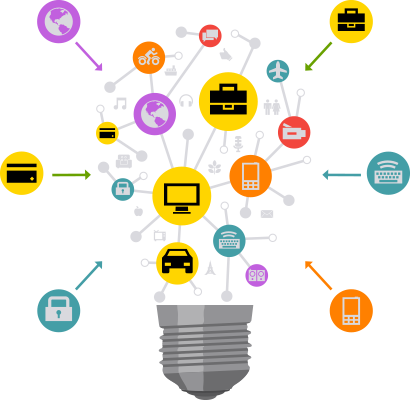 [Speaker Notes: You’ve now collected together some good starting points. You will need to narrow sown on a specific question, but you don’t need to get there just yet. 

Activity 2 (5 mins)
> Go back to the answers you gave in Activity 1
> Lay out your post-its in front of you on another, large, piece of paper
> Look for any possible links, overlaps, or commonalities between your ideas
> Move the post-its around if you need to, then use arrows, lines, notes, to jot down your thoughts about possible connections

It’s worth taking some time to look carefully at your areas of interest, which you’ve explored with your post-its. Interesting Extended Projects can be developed by bringing some of your interests together – for instance you may be very interested in politics, but want to work later in life in healthcare. In which case, you may want to look at a project that investigates a question around the Nationalisation of the Health Service. Or, it may simply be that you notice that broad concepts crop up again and again in your interests, for instance  your different interests could be united by a concern for global justice. 

Try not to judge too much whether an idea will be successful or not: your aim is not to decide immediately what will make a good project. Rather, this is your chance to be creative and open-minded – there are no commitments at this stage. 

At the end of this activity you should end up with a web or spider diagram, made up of your notes and the post-its. Although you may find that you ultimately decide to focus your project on one area of interest, this exercise should have helped you to progress in developing your understanding of what you might include in your project – even if only to rule out possible interdisciplinarity.]
Activity 3
Timescales
Look at your web of post-it notes

Consider the factors to the right to refine your research topic

Annotate your web with doodles, cross things out, add more ideas – the aim is to get a realistic sense of what your research topic could be
Goals
Content
Range
Depth
[Speaker Notes: Activity 3
What you need to do now is to begin to think realistically about your topic, and to rein it into a manageable, achievable project that you’ll enjoy doing. Look at your web of post-its and notes. You need to try and identify reasons why you might focus one theme and not others. You also need to think about refining that theme 

If you have any, use different colour pens now to annotate your spider diagram – you can use smiley faces, write over things, cross them out, add in ideas – the aim is to try and narrow down your topic one or two particular areas that are appropriate in scope and scale. In addition to those you’ve already explored, covering what you’re actually interested in, there are several factors you should consider:

Timescales
First of all, there’s the time – and importantly the energy -  you have available to you. Make sure you know from the start of your EP when your deadlines will be, and the number of hours of independent work you will be expected to do to complete your project. You could then work out a rough ‘per week’ rate of work. It’s also sensible to take into account periods when you won’t be able to work on your project, for instance exam sessions or holidays away. If you’re hoping to conduct a large survey as part of your project, then analyse and discuss it as well as doing background research, you may on reflection feel that you should rein in your cohort and conduct a smaller study that is realistically achievable. Your supervisor will be able to help you to assess what is realistic. 

Goals
Do you have something specific you want to achieve by doing you EP. For instance,  you might be applying to study a  particular subject at university, and want to use your project to explore a relevant topic to broaden your knowledge of the subject. You might also want illustrate  your commitment on your UCAS application by investigating something relevant – this would also give you something to talk about at interview. You could use your project differently – to look into something very personal to you that’s not covered by your current courses but you’re just really interested in. The important thing is to consider this now, not in the middle of writing your personal statement – so that you can use your project strategically if you feel that’s important. 


Content
One way to broaden or narrow your content is to think of the context of your enquiry. For instance, you may be interested in an historical phenomenon such as guerrilla warfare and how it has changed the ethics of war. On reflection, however, this may seem like an appropriate topic for a PhD thesis rather than a 5000 word dissertation. You may not have enough background knowledge to look at this generally – you’d effectively be setting yourself too big a mountain to climb.  You may however have met somebody who knows about the topic or some element of it – and you may feel that that is one point in favour of pursuing it in some way. On the other hand, you may think it would be great to do a case study that involves your visiting a particular country – but unless you trip is already planned this may be unrealistic. So, think about the amount of research the project would require you to do, and also how accessible the resources are to you. 

Range
You don’t have all the time in the world to do your EP, so you will need some limits in terms of the range it will cover. Possible parameters you could use include specific historical periods, geographical areas, social or cultural contexts. Continuing  the guerrilla warfare example: You could narrow your focus by looking at a particular historical period and/or geographical context – for instance early 20th Century Ireland. Alternatively could bring in other interests, or links into other subjects (for instance a language you study) in order to identify a context you’d like to focus on. Narrowing your focus like this can actually provide the opportunity for you to produce a richer piece of work – counter-intuitive though this may sound: it can make it much easier to look at detail, at local arguments and case studies. This detail is often what will make your discussion subtle, interesting and ultimately successful as an investigative piece of work that goes beyond the obvious or received wisdom. 

Depth
The EP is an opportunity to look at a topic at a deeper level, to really question an issue’s foundations, or to create something more ambitious than you might otherwise have the chance to. If you already know the answers, or you’ve already explored the type of task before, or you think that the answers are cut and dried, you’ll probably want to reassess and identify ways to extend your theme so that it really offers the opportunity to investigate.]
Developing a research question
You need a focused research question because:

It will guide and focus both your research and the finished project

It will help you actually address an issue rather than talking around a topic

It will require you to provide an answer or a solution, which must be justified with reasoned and academic arguments.

It will give integrity to your work and make it easier for you to produce something original and interesting
[Speaker Notes: So far you should have a  topic or theme.  E.g. of topic or theme - ‘Issues around a Nationalised Health Service’

But a good title for an EP will usually take the form of a question. 
Questions are good because they:
	> give guidance and focus to both your research and your product. A question will help you to navigate through your topic area. You will find that if you have a question in mind, any research you do is much more purposeful, and you will be in a better position to know what you should be looking fro than if you just research generally around a topic. 
	> This will feed into your written report and any associated products you are creating; a question will help you to actually address an issue rather than just talking round a topic. An extended Project is not just a discussion, it’s an investigation.  
	> A question requires you to provide an answer, and to justify it with reasoned arguments. Not only will this stretch you and force you to really investigate the area, it will also make it easier to say something original and interesting.]
Activity 4
Exploring Question Words

Before deciding on your research question you need to consider the different types of question you can ask


Take your bundle of question words

Identify which words would be most or least helpful in forming your question.

As you go along, consider why some will be more or less appropriate
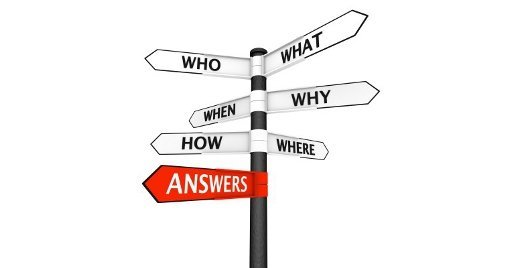 [Speaker Notes: Before fixing on a question it’s worth considering the many different types of question you can ask. Different types of question word or phrase will prompt you to address issues in different ways. Some question words will offer greater investigative depth or range, whilst others will prompt responses that are very specific. You will us

Activity 4
> Take your bundle of question words, provided on the worksheet. You may also want to add your own ideas if you think something is missing!
> Identify which words would be most / least helpful in forming your EP title question
As you go along, consider why some will be more / less appropriate

Hints and tips

There are no absolutely right or wrong answers as to which words will help you form the best questions
However, you are doing an extended project – a project that must go beyond the descriptive, and involve a substantial amount of critical analysis and reflection
So, you should consider words that will really provoke you to extend your enquiry. These words or phrases will prompt you  to look in depth at a topic, whilst also asking you to consider different points of view. They will give you the space to genuinely investigate and respond to details, formulating your own opinion along the way.]
Activity 5
Forming your Research Question

Look back at your topic web

Consider some of the questions words that you have identified

Bring the two aspects together and formulate at least 3 different questions you could use to title your project

Share your questions with your partner and consider which you think are

Most appropriate
Most appealing
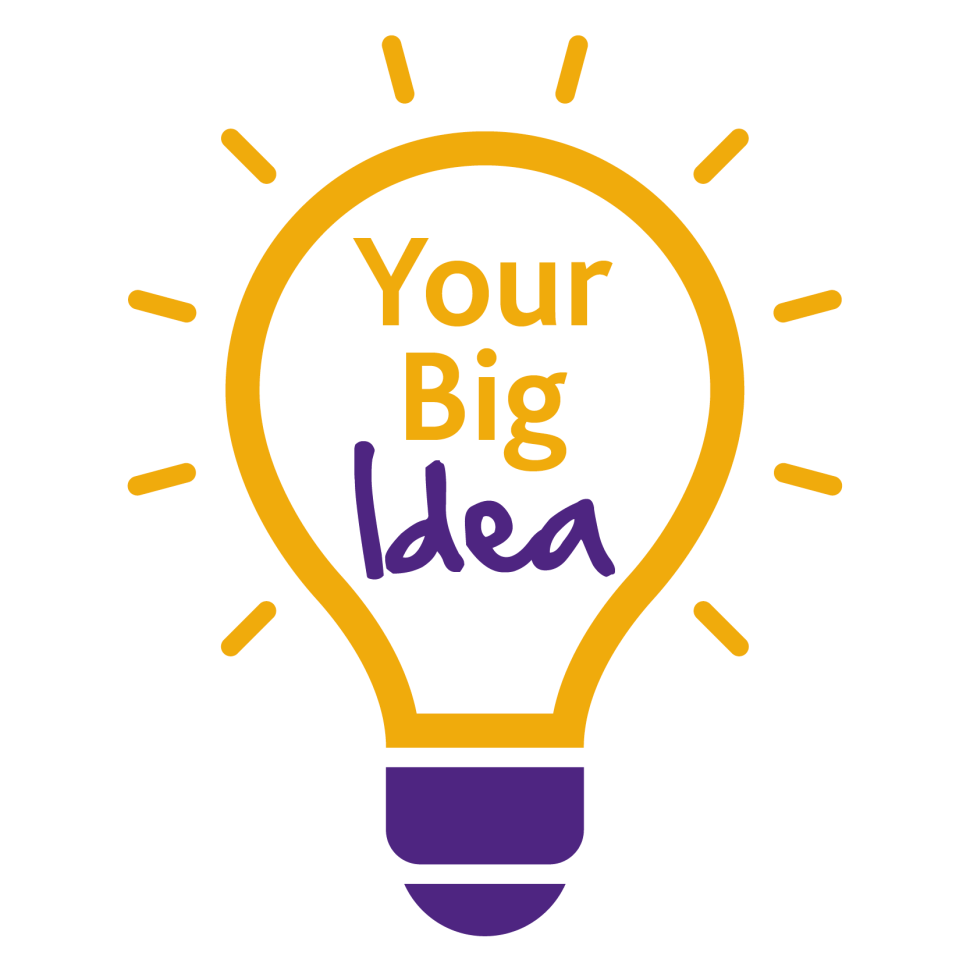 Focus your question
specify age group, specify country, or ethnicity. Do you want to compare/contrast?
Mood, work, concentration, employment etc.
How does depression effect women?
Major, manic, psychotic, postnatal, Seasonal affective disorder
Surveys, experiments, focus groups, data
[Speaker Notes: Once you have a few example research questions, you need to make sure that it is focused enough on a particular are. if it is too broad then you’ll be swamped by too much information. Don’t be worried about your research question changing over time, don’t worry about making mistakes when you start. 

The aim is to know a lot about a specific area, rather than a little about a large area. Focusing your research will give it more purpose, precision, integrity and be a better addition to the academic field. 

The above research question How does depression effect women is very broad. You’ve got to think about how you can commit to a research project with the word count, time constraints etc and resources that are available to you. 

Try an Exercising called ‘exploding terms’

Take the term depression – at the moment this means your research project would have to cover all different types of depression. We can make it more focused by specifying a particular type of depression

Let’s take the next term Women – at the moment you are talking about all women, from age 0-death, all over the world, all races, ethnicities etc. 

Let’s look at the terms that make it into a question. The word How? What do you mean by how? Do you mean you want to know about how all depression effects everything of how it effects something in particular.

Now let’s look at what you are measuring – here you are going to measure the effects – what method are you going to use to collect your data? How will you analyse this]
Focus your question
How postnatal depression effects mood in adolescent British/Indian women (aged 16-19)
How manic depression impacts women aged 40-60 in maintaining employment in Britain
[Speaker Notes: Using the exploding terms exercise here are two questions that are more focused and will help us narrow down our research.]
Activity 6
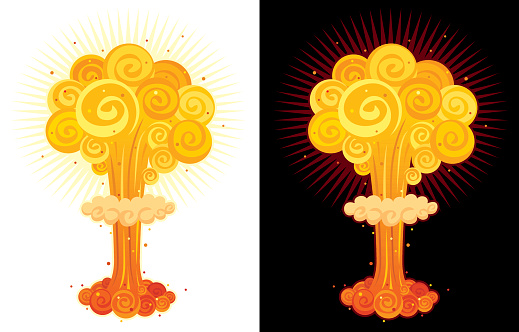 Exploding Your Terms!

In pairs have a go at exploding the terms of at least one question each from Activity 6

Remember to bear in mind things like:
Timescales
Content
Range
[Speaker Notes: Now it’s time to have a go at exploding the terms in one of your research questions. 

In pairs I want you to look at one question each that you came up with in the previous activity and explode the terms like we did in the example. Remember to bear in mind things like timescale – don’t take on something that you won’t realistically have time to complete before the deadline. Content – make sure it is going to be something that you can realistically research.]
Using Your Question During Your Research
Always keep your question in mind when you are reading, taking notes, producing the final project.

Keep referring back to your question – don’t be afraid for it to change and evolve as you continue your research.

Try breaking your main question into smaller ‘sub’ questions that you need to answer in order to answer the main question. 

Use these sub questions to guide your research and to form sub-headings within the body of your writing/final project.
Reflection
If you need to revise your question along the way, this doesn’t mean you ‘got it wrong’ to begin with

Modifying you questions later may show that you’re taking on board what you are learning from your research – this is a good thing!

Don’t forget; keep all you notes from today’s session for your EP logs